Entrepreneurship
Marketing Your Product
Marketing Mix
Marketing Mix
Developing Your Marketing Mix
Marketing - is a way of presenting your business to customers

Marketing Plan - is a detailed guide with two primary parts
		*Marketing Goals
		*Strategies for reaching your goals (the marketing mix)

Every MP is unique
Marketing goals should agree with your overall business plan objectives
MGs - are more specific and action-oriented
Developing Your Marketing Mix
Marketing goals also require a time frame:

Short-Range Goals: within the year
Mid-Range Goals: two to five years
Long-Range Goals: ten to twenty years

Things to keep in mind….
	Motive
	Consistency
	Cost
Market Share
Market Share - is the percentage of a given market population that is buying a product or service from particular business

Pie Charts are often used to visualize 
market-share %

Total Sales / Total Market Size x 100 = Market Share %
$100,000 / $2 million x 100 = 5% Market Share
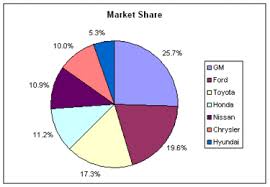 Marketing Mix
Every marketing plan has five main strategy areas 
Referred to as the “Five Ps”

People - customer profile
Product - what items can your business provide that will best meet the needs of your target market
Place - selling and delivery methods
Price - will depend over time
Promotion - the process you use to make potential customers aware of your product or service and influence them to buy it
People and Product
Building a product image refers to creating a specific impression of it in the minds of your customers.

Attracting Customers to Your Product
	Features - how does it appear to the senses (sight, sound, taste, smell, and touch)
	Benefits - are the reasons customers choose to buy it

Product Mix - a combination of products a business sells
Maintaining Customer Loyalty
Successful businesses do more than attract new customers by marketing a product’s features and benefits.

Ultimate goal is to keep and maintain customers

Competitive edge - Brand

Brand(ing) - is a marketing strategy that can create an emotional attachment to your product in the mind of the consumer.
Maintaining Customer Loyalty
Product Positioning - the process of creating a strong image
	Influencing potential customers to distinguish your brand from the competition

Mind Share - is the awareness or popularity a certain product has with consumers
	Nike, Kleenex
Packaging
Should be designed for your target market

Should promote the image of the brand

Sometimes cause your product to be a success or a failure
Place (Distribution)
Distribution channels - are various ways that a product can reach the consumer
	How will you get your product into the hands of your customers?
	How can you ensure that your product will be available to customers  
	where and when they want it?

Efficient distribution channel = competitive advantage 
Cost efficient channel = lower product price
Time efficient = faster the product gets to the customer
Types of Channels
Direct Channel - is a pathway in which a product goes from the producer straight to the consumer

Indirect Channel - is a pathway in which the product goes from the producer to one or more intermediaries before it reaches the consumer
	Intermediaries - is the bridge between producer and a consumer
		ex: agents, brokers, wholesalers, distributors, and retailers
						ex: cell phones
Distribution Options
Exclusive Distribution - gives specific retailer or authorized dealer, sole right to sell a product in a particular geographical area
		*Can not sell competing products*

Intensive Distribution - opposite of exclusive - to make product available at as many sales outlets as possible
*toothpaste* 
Selective Distribution - allowing a product to be sold at a moderate number of sales outlets, but not everywhere possible in a particular geographical area
Place (Location)
Selling location and the hours
Choosing an excellent location for a physical store

Determining the days and hours when customers are most likely to shop

Providing an easy-to-use Website that customers can access anytime,from any location

Taking orders via a toll-free telephone number, with operators standing by 24 hours a day
Price Strategies
Price is based on two things: target market and the potential profits for your company

Your product’s price should be low enough for your target market

Your product’s price should be high enough for you company to earn a profit
Price Objectives
Build or Maintain an Image - prices can create or affect the products image

Increase Sales Volume (Quantity) - higher price with additional features and benefits

Obtain or Expand a Market Share - initial lower price, obtain market share, increase price

Maximize Profits - new product
Pricing Strategy
Demand-Based Pricing - a pricing method that focuses on consumer demand - how much customers are willing to pay for a product

Competition-Based Pricing - a pricing method that focuses on what the competition charges 

Cost-Based Pricing - setting a product’s price based on what it costs your business to provide it